Books (книги)
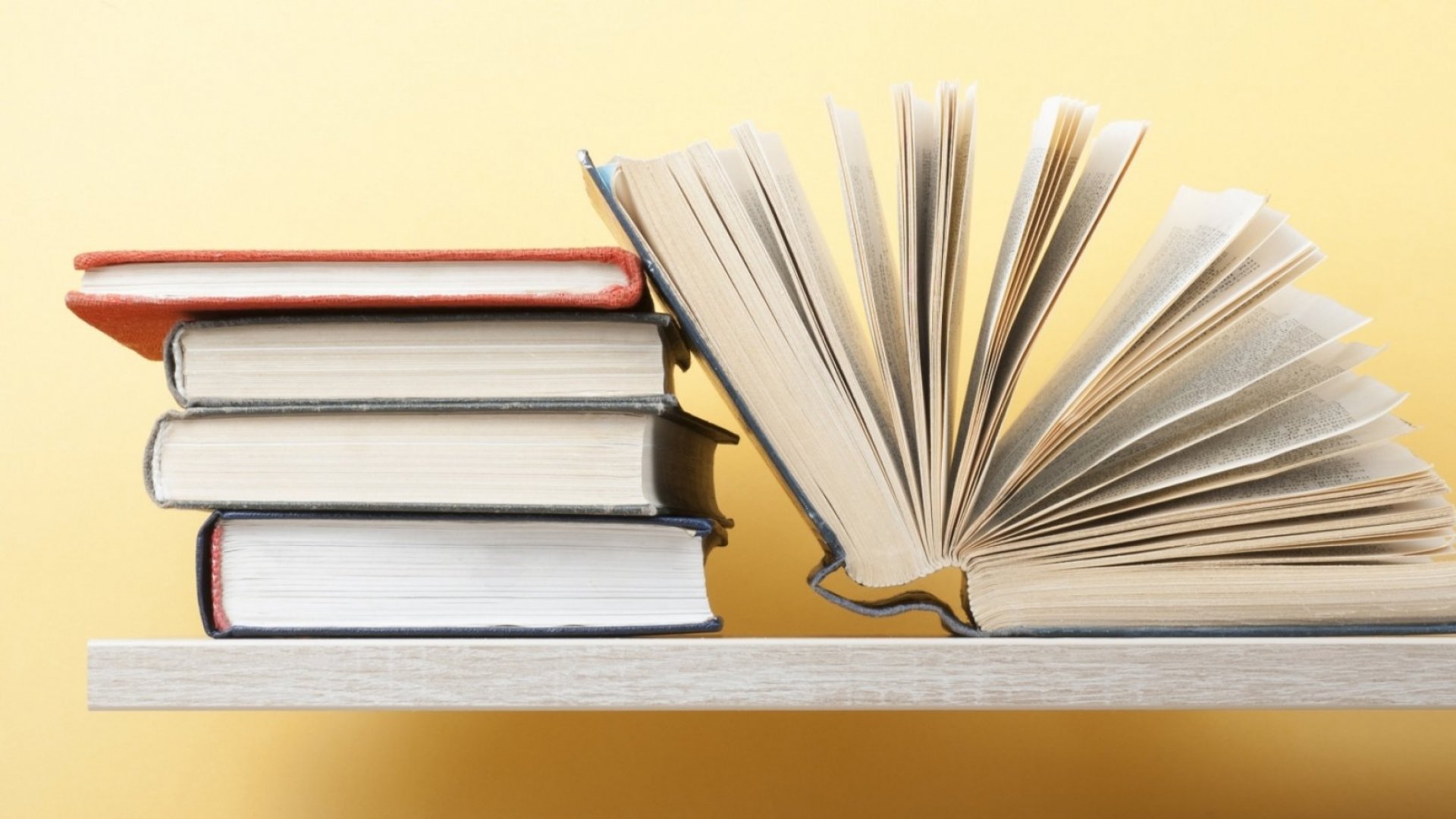 Genres of books ( жанры книг)
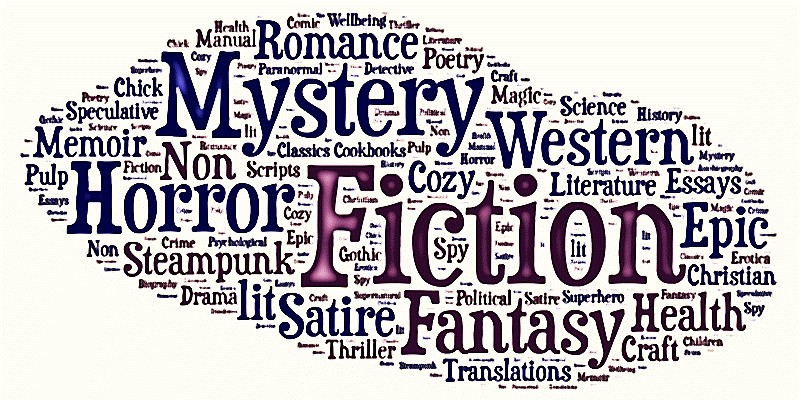 Detective fiction.Детектив.
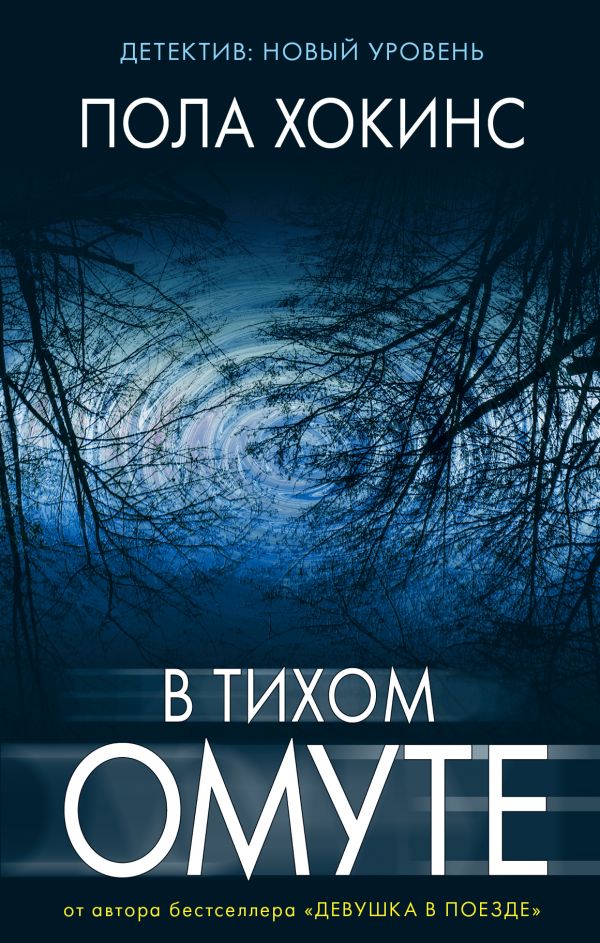 Science fiction.Научная фантастика
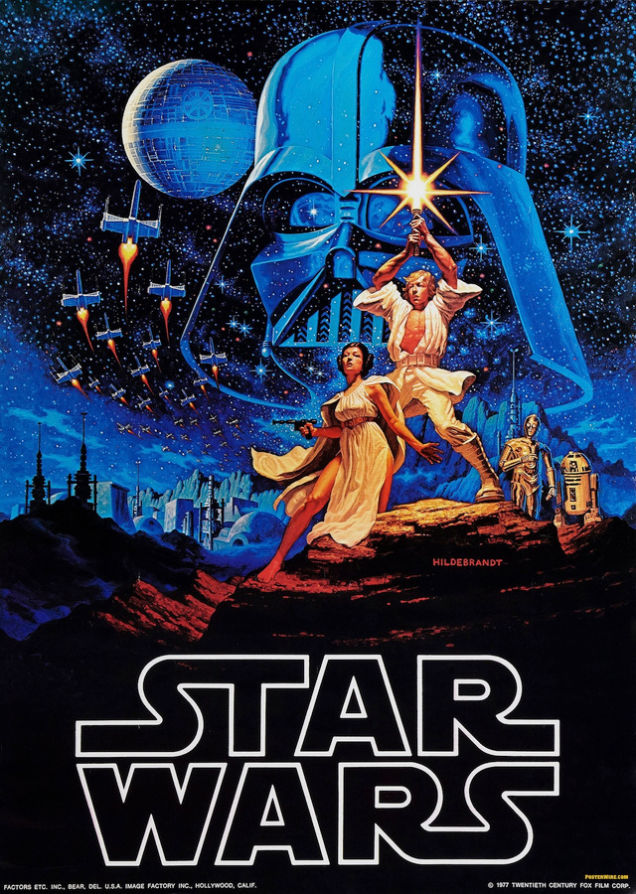 Fantasy.Фантастика
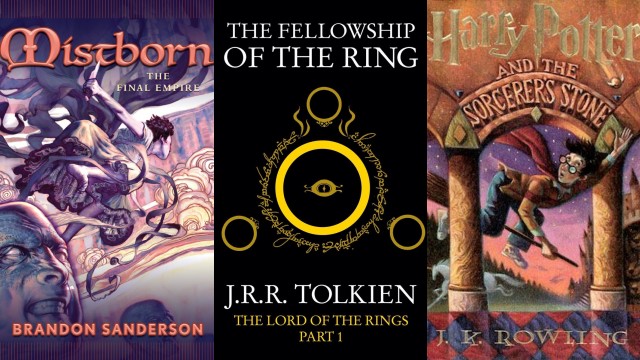 Romance novel.Любовный роман
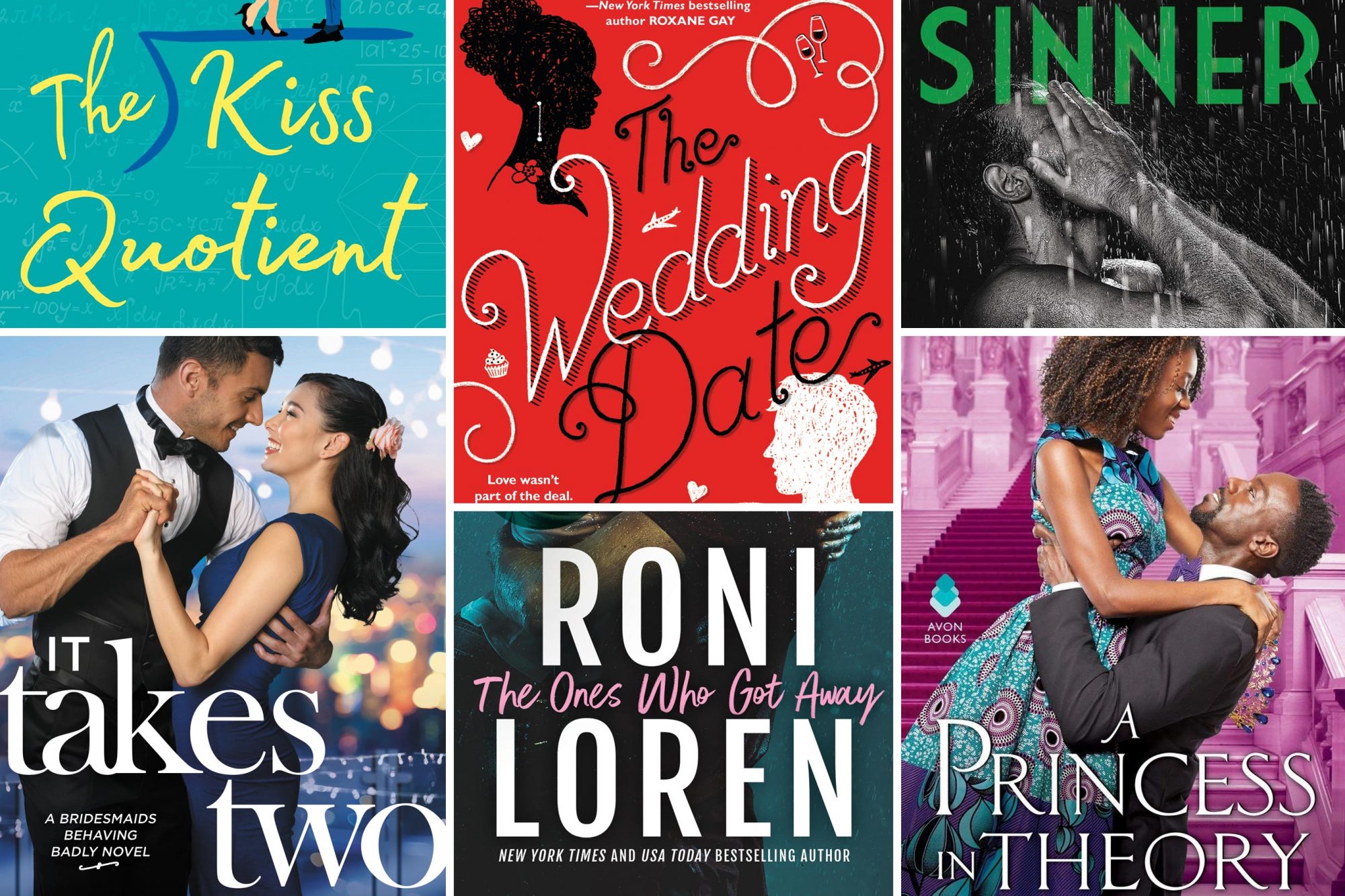 Thriller.Триллер.
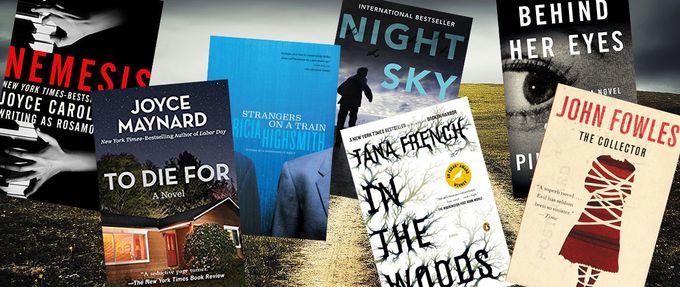 Horror.Ужастики
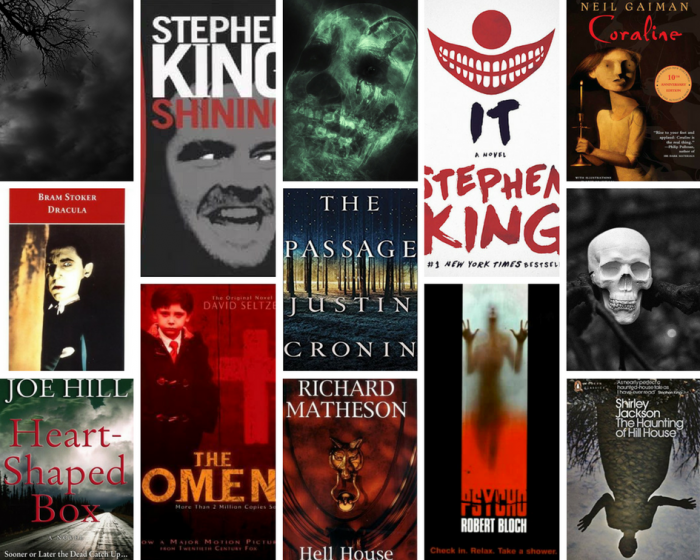 Children’s book.Детские книги
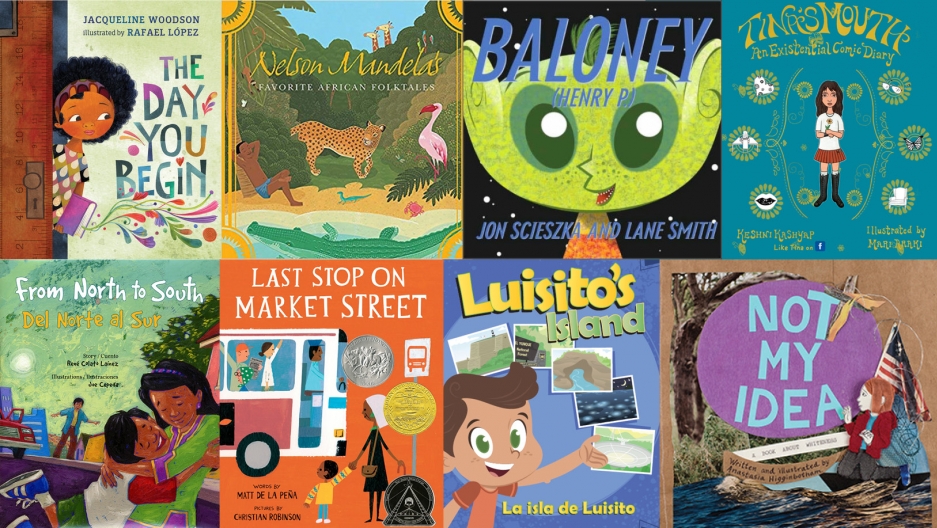 Travel books.Книги о путешествиях
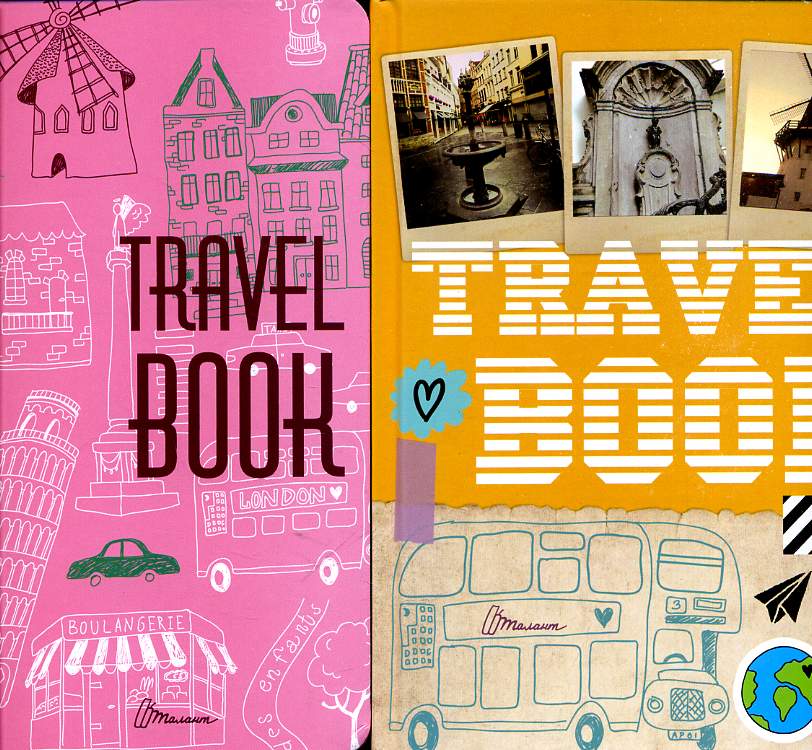 Cook books.Книги о кулинарии
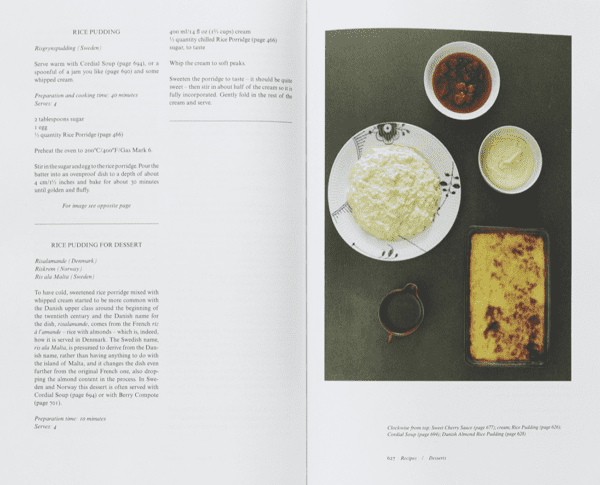 Прилагательные для описания книг
Thrilling  – волнующая
Scary  – пугающая, жуткая
Gripping – завладевающая вниманием, потрясающая
Easy to read  – легко читаемая
Complex – сложная
Brilliant  – блестящая
Heartbreaking – душераздирающая
Action—packed – полна событий
Predictable – предсказуемая
Unpredictable – непредсказуемая
Boring  – скучная
Nonsensical – бессмысленная
Confusing – запутанная
Realistic  – реалистичная
Absorbing  – увлекательная